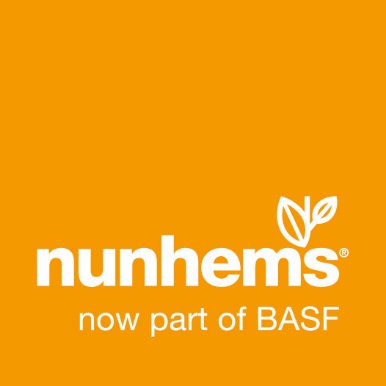 הזמנה – תצוגת הזנים של נונהמס ישראל
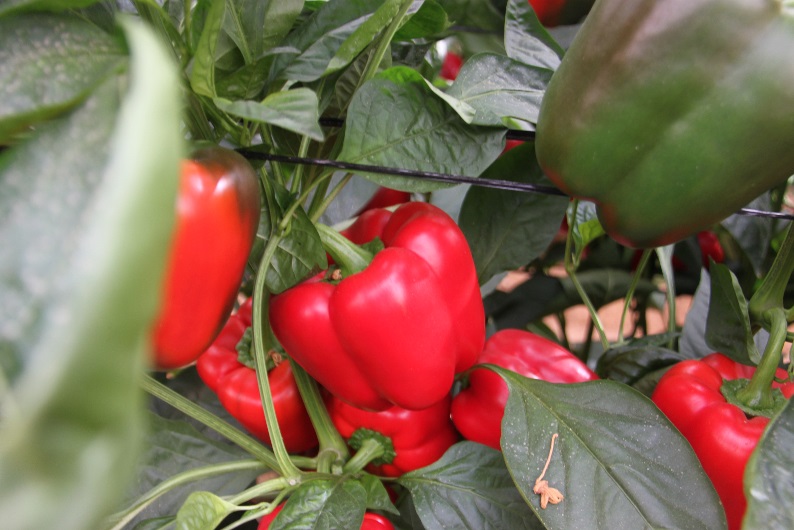 שמחים להזמינך להתארח 
בבית הרשת של עוז רחימי
במושב צופר – שטח צפוני
(שילוט משביל העפר - מול הכניסה לחוות האנטילופות)
 
יום שלישי  20/11/2018
בשעות 10:00-13:00

בתוכנית : 
 הכרת זני הפלפל שלנו (בלוקי וקפיה)
  ארוחה
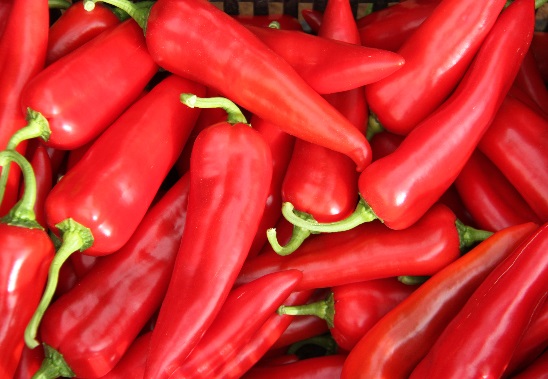 לבירורים ניתן להתקשר
 לפיבי רוטמן:
 0524260216
נשמח לראותך בין אורחינו
צוות אנשי השדה של נונהמס ישראל בע"מ